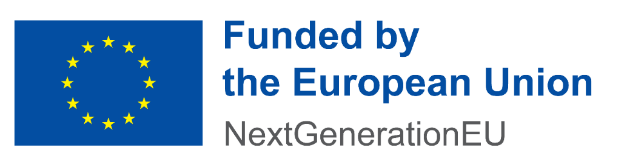 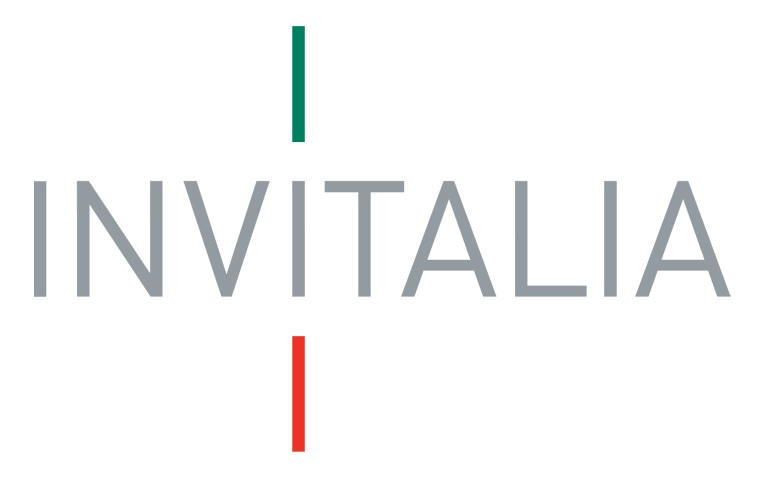 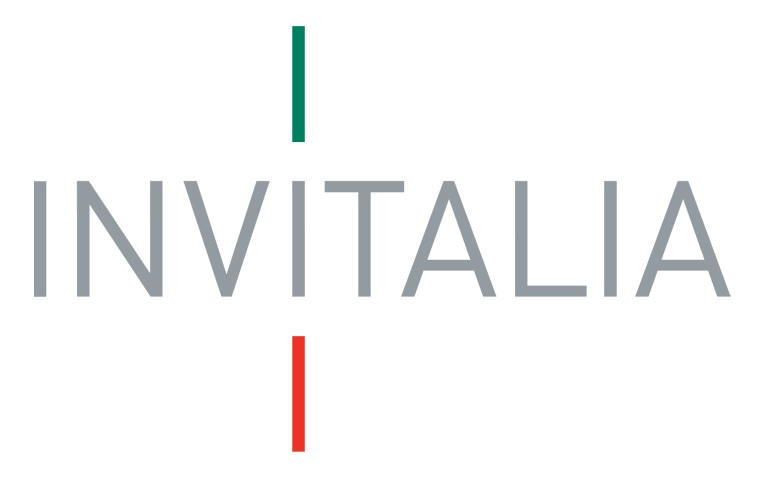 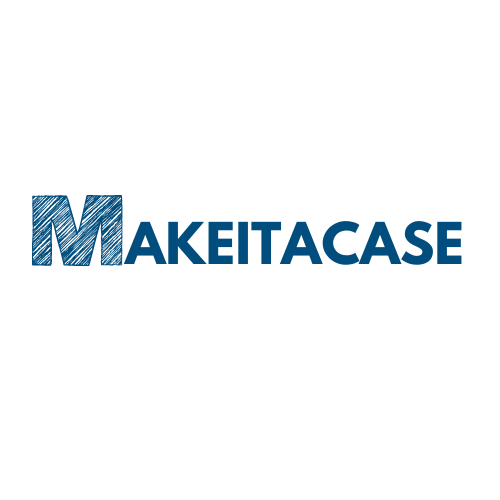 Edizione
2024- 2025
Con il supporto di
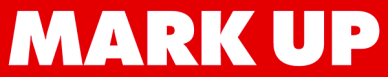 Agenda
I soggetti proponenti
La sfida
Come trovare l’impresa: tips & tricks 
Come raccogliere le informazioni 
Elaborazione del caso di studio
Format della presentazione
Output richiesto
Processo di valutazione
Criteri di valutazione
Informazioni pratiche
Slide 1
I soggetti proponenti
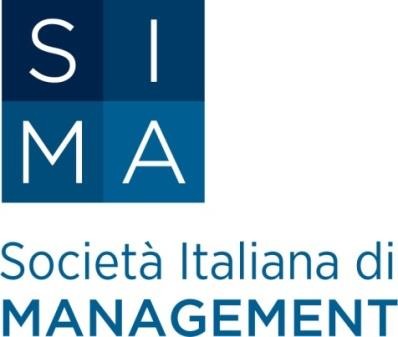 La Società Italiana di Management (SIMA) con  oltre 500 soci, è la Società Scientifica dei  docenti di Management Italiani
Invitalia, l'Agenzia nazionale per l'attrazione degli investimenti e lo sviluppo d'impresa, agisce su mandato del Governo italiano per accrescere la competitività del Paese e per favorire e sostenere la nascita e la crescita delle imprese.
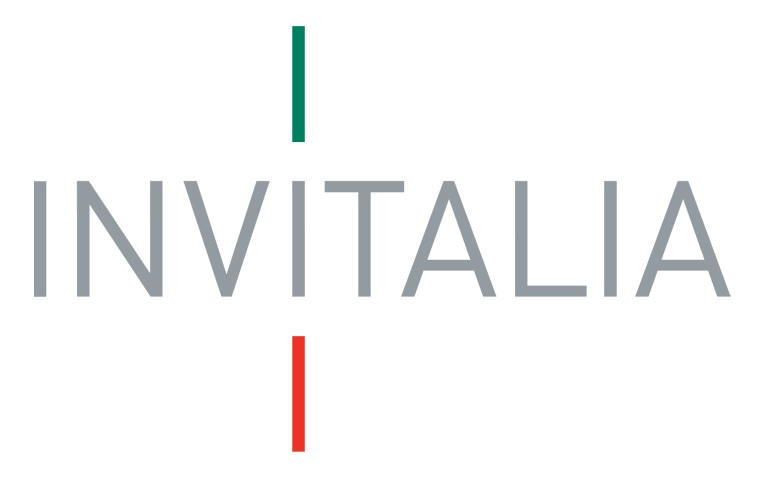 Slide 2
I soggetti proponenti
L’edizione 2024-2025 del contest “Make IT a Case” della SIMA si  svolge in collaborazione con Invitalia, l’Agenzia Nazionale per l’attrazione degli Investimenti, che è il soggetto gestore di un programma finanziato nell’ambito del Fondo Impresa Femminile, che ha l’obiettivo innalzare il livello di partecipazione delle donne nel mercato del lavoro e di sostenerne la partecipazione ad attività imprenditoriali. 

Il Fondo impresa femminile è finanziato a valere su risorse del Piano Nazionale Ripresa Resilienza.
Slide 2
La sfida 1/2
Riguarda le IMPRESE ITALIANE, in particolar modo piccole e medie imprese
È una SFIDA
rivolta a studenti e studentesse di management di tutta Italia
Consiste nel DARE VITA A UN ‘CASE STUDY’
Coinvolgere universitari e universitarie nella realizzazione di casi di studio di imprese italiane, portando alla luce soprattutto le PMI.
Slide 3
La sfida 2/2
Si richiede di formare squadre da 2 a 7 componenti (preferibilmente con almeno il 50% Donne) che dovranno:
1. Individuare un’impresa italiana (preferibilmente PMI) nell’ambito territoriale dell’università o della zona di provenienza
Desk Research
2. Raccogliere informazioni sull’impresa
Field Research
3. Elaborare un caso di studio in cui:
3. Proporre idee e raccomandazioni per incrementare il valore generato
1. Analizzare il contesto competitivo e la posizione dell’impresa oggetto di studio
2. Utilizzare teorie e modelli appresi nel corso di studi
Slide 4
Come trovare l’impresa: tips & tricks
Cercate online…
Associazioni (es. Camera di commercio, Confindustria, Confcommercio,
Confartigianato…)
Siti, portali riviste digitali (mark-up.it, italiastartup.it, pmi.it, …)
e offline..
riviste generaliste e specializzate
eventi e fiere 
… guardatevi intorno…
le etichette dei prodotti
le targhe degli uffici e degli stabilimenti

…e chiedete a: Family & Friends!
Slide 5
Come raccogliere le informazioni 1/2
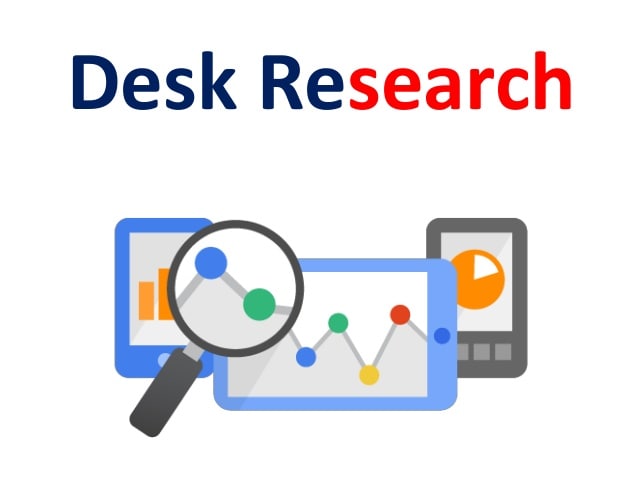 Ricerca, valutazione e rielaborazione di informazioni già raccolte da fonti ufficiali e secondarie (Istat, Banca d’Italia, Euromonitor etc.).
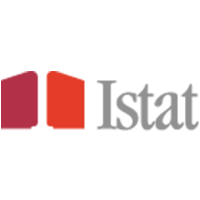 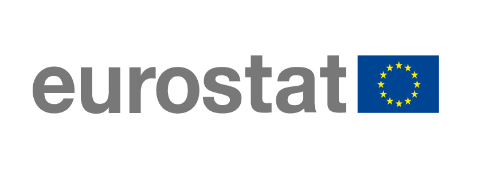 Consultate fonti generaliste…
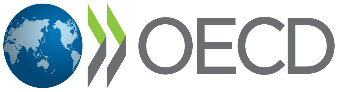 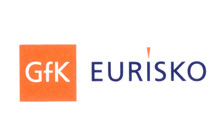 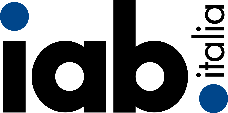 …e fonti affidabili specializzate sul tema
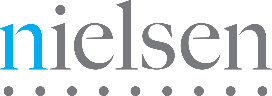 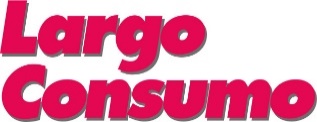 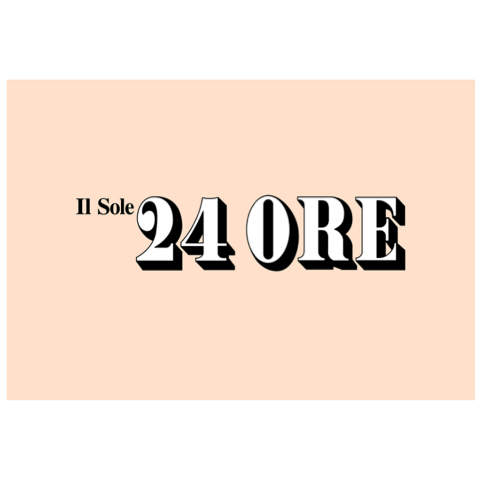 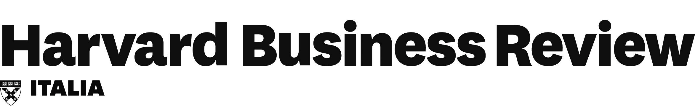 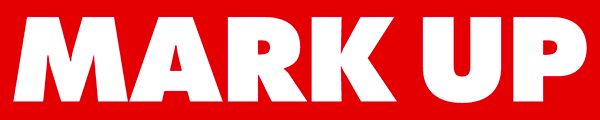 Slide 6
Come raccogliere le informazioni 2/2
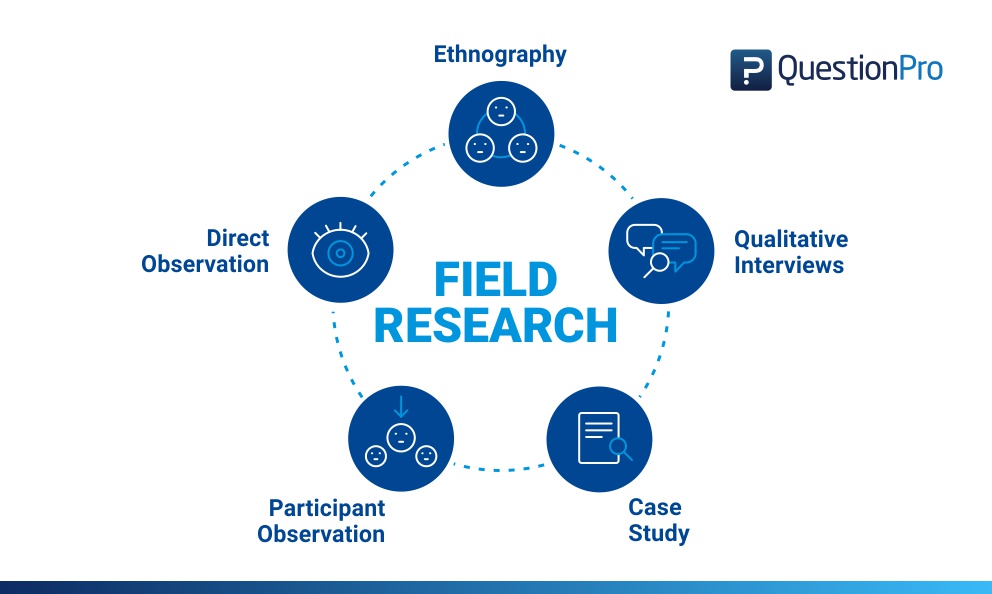 Mira a osservare, interagire e comprendere gli individui in grado di soddisfare il nostro specifico bisogno informativo avvalendosi di:
Osservazione diretta
Interazione tramite interviste
Tenete ben a mente:
• i vostri bisogni informativi: perché state conducendo questa ricerca? Quali sono gli obiettivi di ricerca?
• Non dimenticare di rielaborare i dati in informazioni funzionali agli obiettivi di ricerca
Slide 7
Elaborazione del caso di studio
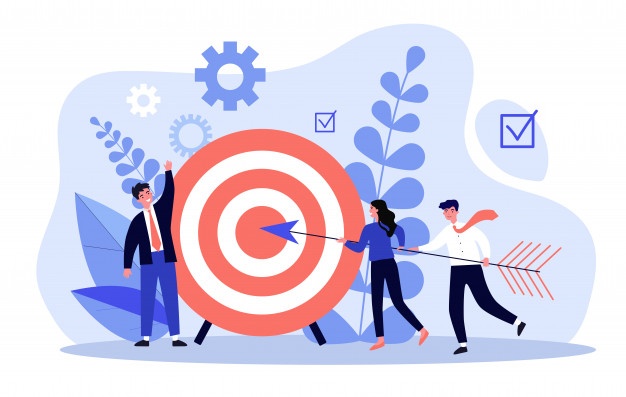 Elaborare un caso di studio 
in cui:
Proporre idee e raccomandazioni per incrementare il valore generato
Analizzare il contesto competitivo e la posizione dell’impresa oggetto di studio
Utilizzare principi e modelli appresi nel corso di studi
Slide 8
Format della presentazione
Realizzazione di una presentazione in PPT che può seguire la seguente struttura (raccomandata ma non obbligata):
1)    Descrizione del profilo dell’azienda
(per esempio: fatturato, numero di dipendenti, business nei quali opera, mercati serviti ecc..).

2)    Analisi del contesto competitivo
(per esempio: analisi della concorrenza, analisi della catena del valore, analisi delle 5 forze competitive, analisi SWOT ecc..).

3)    Focus su un aspetto gestionale
(per esempio: strategie corporate, gestione delle operations, strategie di marketing, analisi economico-finanziaria, ecc.).

4)    Formulazione delle raccomandazioni per incrementare il valore generato.
Slide 9
Output richiesto
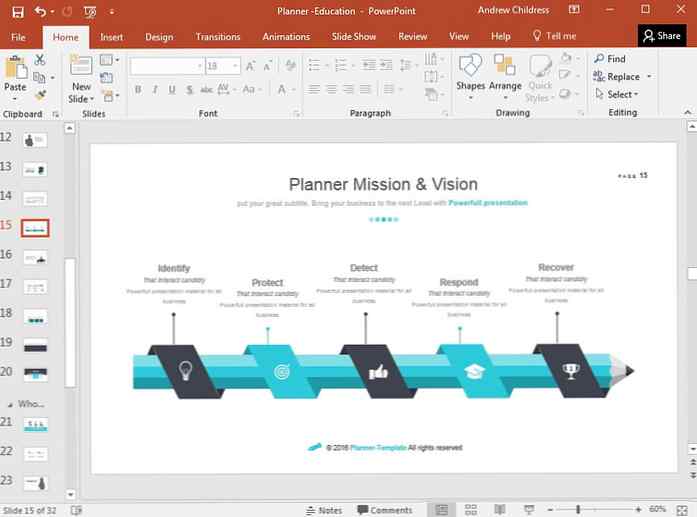 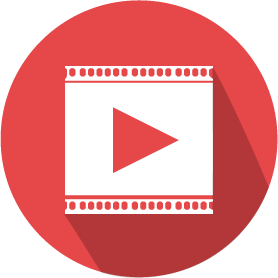 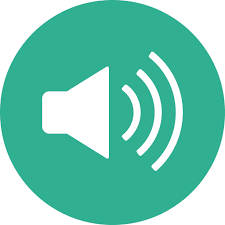 Video e audio (opzionali).
Presentazione di massimo 15 slides comprensive di figure.
SOLO I GRUPPI VINCITORI SELEZIONATI DAL DOCENTE DOVRANNO CARICARE I LAVORI SUL SITO DELLA SIMA
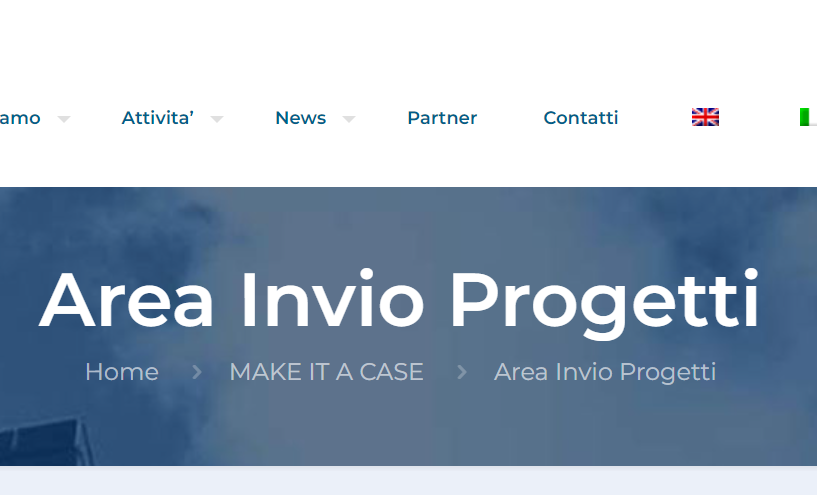 Slide 11
Processo di selezione
Il docente titolare di ciascun insegnamento sceglierà i migliori 3 elaborati della propria aula
Solo i 3 elaborati selezionati a livello locale saranno inviati alla segreteria organizzativa della SIMA
Tra tutti gli elaborati pervenuti, una giuria selezionerà il miglior elaborato a livello di sede e tra questi i 5 migliori elaborati a livello nazionale in ciascun semestre
I 5 gruppi selezionati nel I semestre presenteranno i propri elaborati in occasione di un evento SIMA-Invitalia che si terrà a marzo-aprile 2025 
I 5 gruppi selezionati nel II semestre presenteranno i propri elaborati in occasione di un SIMA-Invitalia che si terrà a luglio 2025
Sulla base dei pitch, la giuria proclamerà i 3 team Vincitori del I e del II semestre
Slide 12
Criteri di valutazione
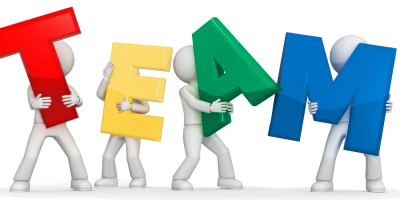 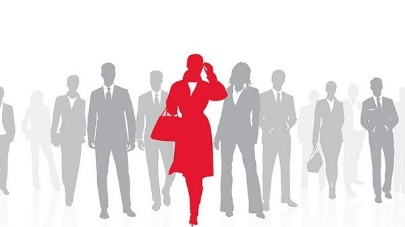 Scelta del caso
Imprese che operano in settori strategici per il Paese
Capacità di far emergere la leadership femminile
Composizione del team 
Almeno il 50% donne
Fattibilità dell’idea 
proposta
Innovatività delle proposte 
Nella prospettiva della sostenibilità e/o della transizione digitale ed energetica
Capacità di analisi completezza
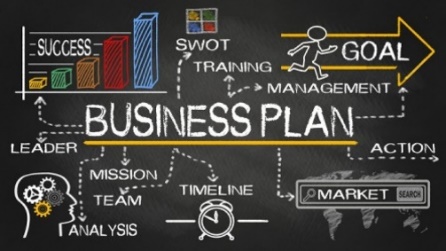 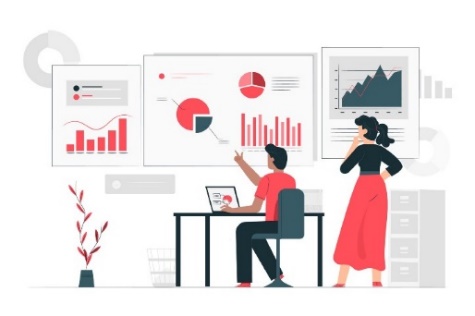 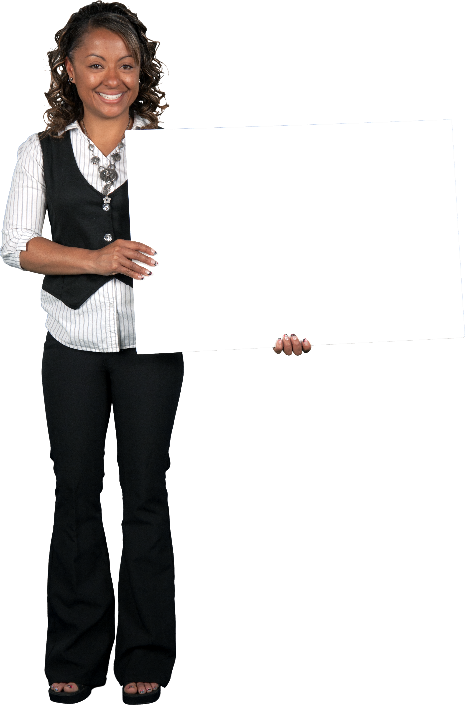 Chiarezza e
comunicazione
Slide 13
Informazioni pratiche
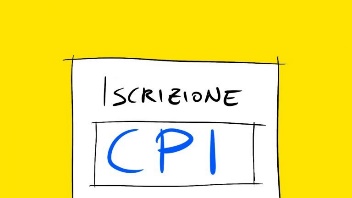 Tutti gli studenti compilano il seguente 
https://makeitacase.confnow.eu/register

Il docente compila il seguente form e attiva il corso: 
https://makeitacase.confnow.eu/register/
Modalità di iscrizione
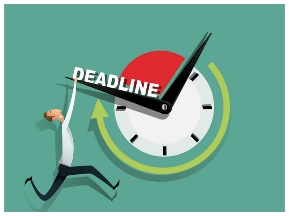 Corsi del I semestre
31 gennaio 2025
Date consegna elaborati
13 giugno 2025
Corsi del II semestre
Consegna interna per la valutazione del docente
Criteri definiti dal docente
Consegna finale
Solo i progetti selezionati dal docente inviano l’elaborato
https://makeitacase.confnow.eu/register
L’invio deve essere effettuato SOLO dal capogruppo
Slide 14
Perché partecipare?
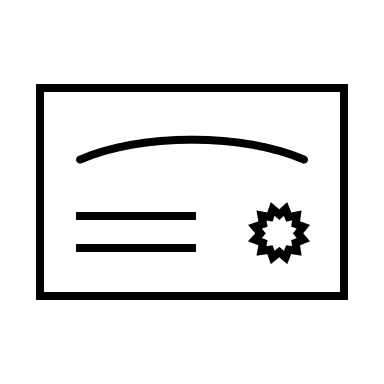 I vincitori a livello locale riceveranno una targa per la squadra e un certificato cartaceo per ciascun partecipante

I 5 gruppi selezionati per la partecipazione alle finali del I e  del II semestre avranno diritto al rimborso delle spese di viaggio

I 3 gruppi vincitori a livello nazionale del I e  del II semestre riceveranno una targa e un premio del valore di 2000 Euro a squadra e un badge LinkedIN


I casi vincitori a livello nazionale saranno pubblicati sulla rivista online Mark
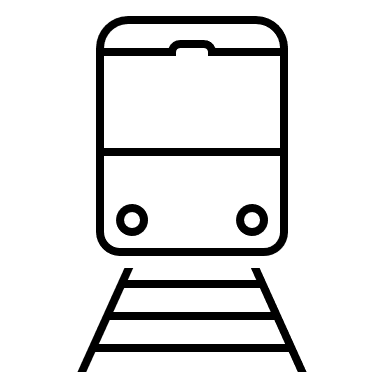 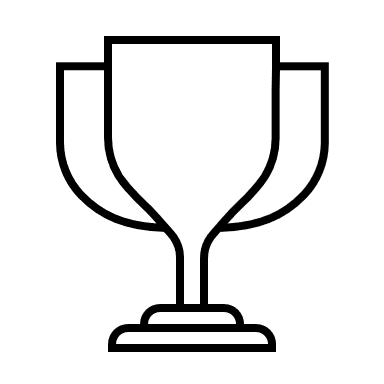 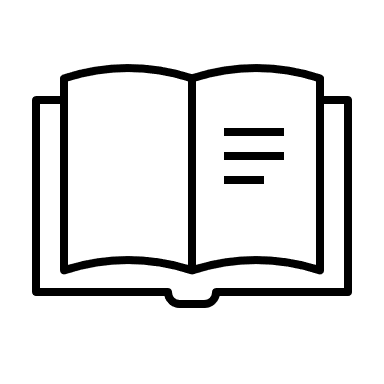 Ma anche per …
Applicare in pratica i concetti teorici studiati in aula
Migliorare le capacità di leadership e di fare squadra
Entrare in contatto e confrontarsi con il mondo delle imprese
Collaborare con colleghi e colleghe ad un’esperienza che vi unirà per sempre!
Slide 14
…Any Question?
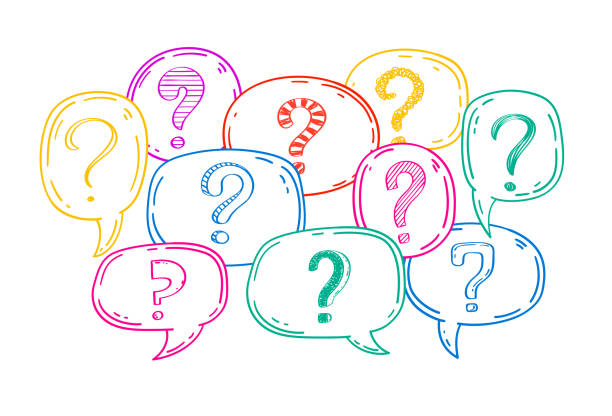 Domande?
Curiosità?
Dubbi?
Slide 15
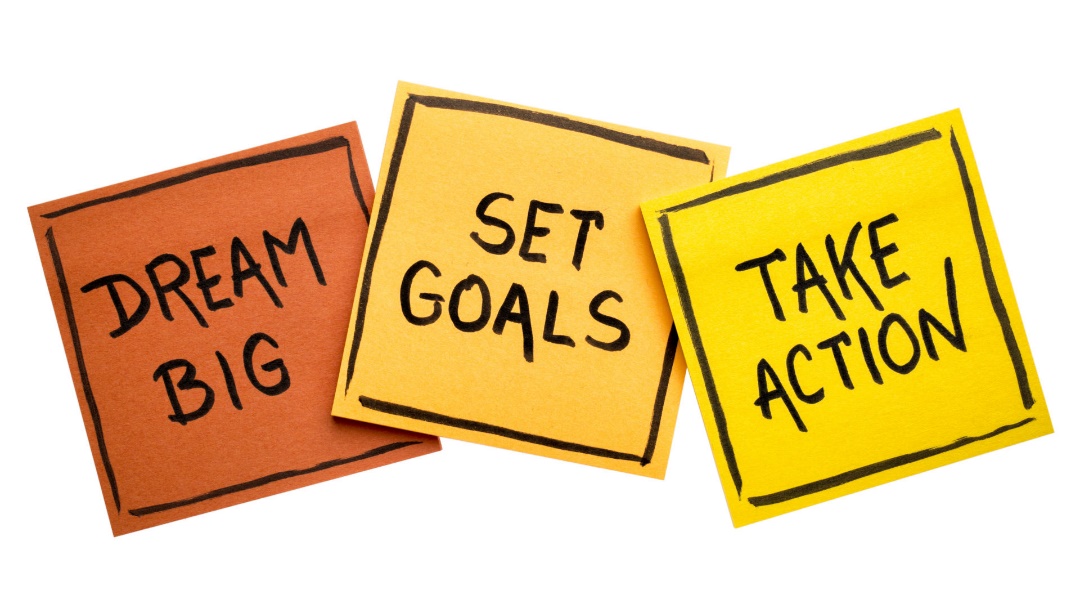 Per maggiori informazioni: makeitacase@societaitalianamanagement.it
Slide 16